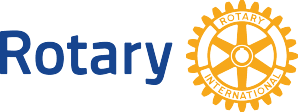 Hunn/Gjøvik Rotaryklubb
Hunn/Gjøvik Rotaryklubb har guvernøren i 2022-23
Distrikt 2305
Klubbens ansvar og oppgaver
Rotarys opplæringsprogram for guvernør med partner
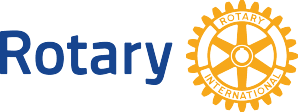 Min tittel i dag er DGN (District Governor Nominee). Nominert 
  distriktsguvernør
  2021/22: DGE (District Governor Elect)
  1.juli 2022/23  DG (District Governor)

Arrangementer som det forventes at en DGN møter opp på:
Norske GETS (Gardemoen 16.-18.april)
Zone 17/18 GETS/Institute   (Praha – noen dager i september)
Homestay Florida (en uke i januar før Assembly – frivillig)
Rotary International Assembly (Orlando – 1 uke i januar 2022, guvernørskole, som en er forpliktet til å møte opp på.)
Rotary International Convention (Texas – en uke i juni 2022)
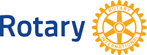 Distrikter i Norge
Distrikt 2250  Rogaland, Hordaland, Sogn og Fjordane
Distrikt 2260  Østfold, Akershus, Töksfors i Sverige
Distrikt 2275  Nordmøre, Trøndelag, Nord-Norge, Svalbard
Distrikt 2290  Vestfold, Telemark, Agder
Distrikt 2305  Innlandet, Sunnmøre og Romsdal, Eda i Sverige,
                                             Jevnaker og Lunner i Viken
Distrikt 2310  Oslo, Akershus og Bærum, Buskerud
Distrikt 230550 klubber i Innlandet, Sunnmøre og Romsdal, Eda i Sverige, Jevnaker og Lunner i Viken
Rotarys første kvinnelig RI-president 2022-23Fra Ontario, Canada
Distriktsguvernørens oppgave
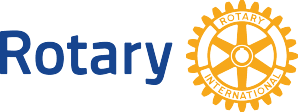 Distriktsguvernøren (DG) er Rotary International`s representant i distriktet og distriktets øverste leder. DG skal føre tilsyn med at RI`s lover og vedtekter blir overholdt. DG har til oppgave å fremme Rotary`s mål gjennom å støtte klubbene i distriktet. Guvernøren skal motivere og sikre kontinuitet i distriktet. Årsmøte er distriktets øverste myndighet, og DG leder det løpende arbeidet mellom årsmøtene.

Distriktsorganisasjonen består i dag av 27 personer. 
Vi har 7 assisterende guvernører (AG) som skal være viktige kontaktpersoner ut i klubbene.
Egne komiteer for medlemskapsutvikling, TRF, kommunikasjon og PR, nye klubber, for å nevne noen
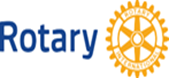 Klubbens ansvar som har distriktsguvernøren
Når en klubb bestemmer seg for å fremme en kandidat, så påtar klubben seg også et ansvar for å støtte vedkommende i utførelsen av oppgaven fra det øyeblikk nominasjonen er et faktum og fram til guvernøråret er avsluttet.

En av de viktigste oppgavene klubben påtar seg, er å arrangere Distriktskonferansen.
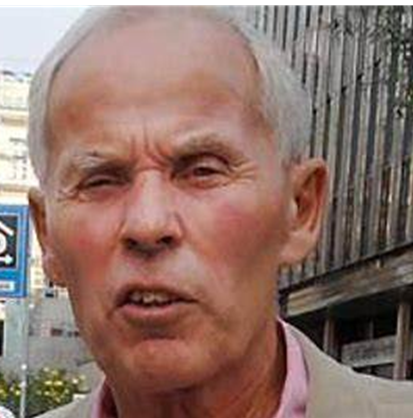 Hunn/Gjøvik Rotaryklubb hadde Distriktskonferansen i 1996
Motto for konferansen: «Fremtidens Rotary»
Distriktsguvernøren, Arne Mellerud, hadde følgende målsetting for året 1996/97
- Øke medlemstallet i Distriktet  - Øke kvinneandelen 
                                                          - Øke andelen yngre medlemmer
- Bidrag til Rotary Foundation kr 100 pr. medlem 
- Minst ett prosjekt pr. klubb rettet mot lokalsamfunnet eller over  
  landegrenser
Deltagelse fra alle Rotaryklubbene i Distriktet på 
   Distriktskonferansen
26 år senere…Distriktskonferansen 16.-19.-september 2022
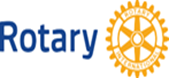 Rotaryårets faglige og sosiale høydepunkt
Hunn/Gjøvik RK har også vært med å arrangere Distriktskonferansen tidligere, var det i 2003?

Hensikten er å skape muligheter for nettverksbygging, påfyll av kunnskap, inspirasjon og motivere medlemmene til innsats for Rotary.
Distriktskonferansen skal gi rotarianerne en visjon av Rotary som strekker seg ut over klubbnivå.
Målgruppe: Alle rotarianere i Distrikt 2305

Minst 75% av de faglige foredragene skal være Rotary-stoff
Motto for konferansen: ?
Inviterte gjester
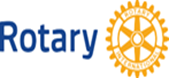 Distriktsguvernøren inviterer:
-  Æresrotarianer Hans Majestet Kongen
Verdenspresidentens representant
Representant for et nordisk distrikt
-   Representant for et norsk distrikt
Representant for Rotaract
Representant for Inner Wheel

Det arrangeres en enkel bli kjent middag for alle gjester og deltagere som har ankommet konferansen fredag kveld.

Antall deltagere i 2019: 168
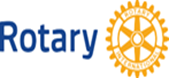 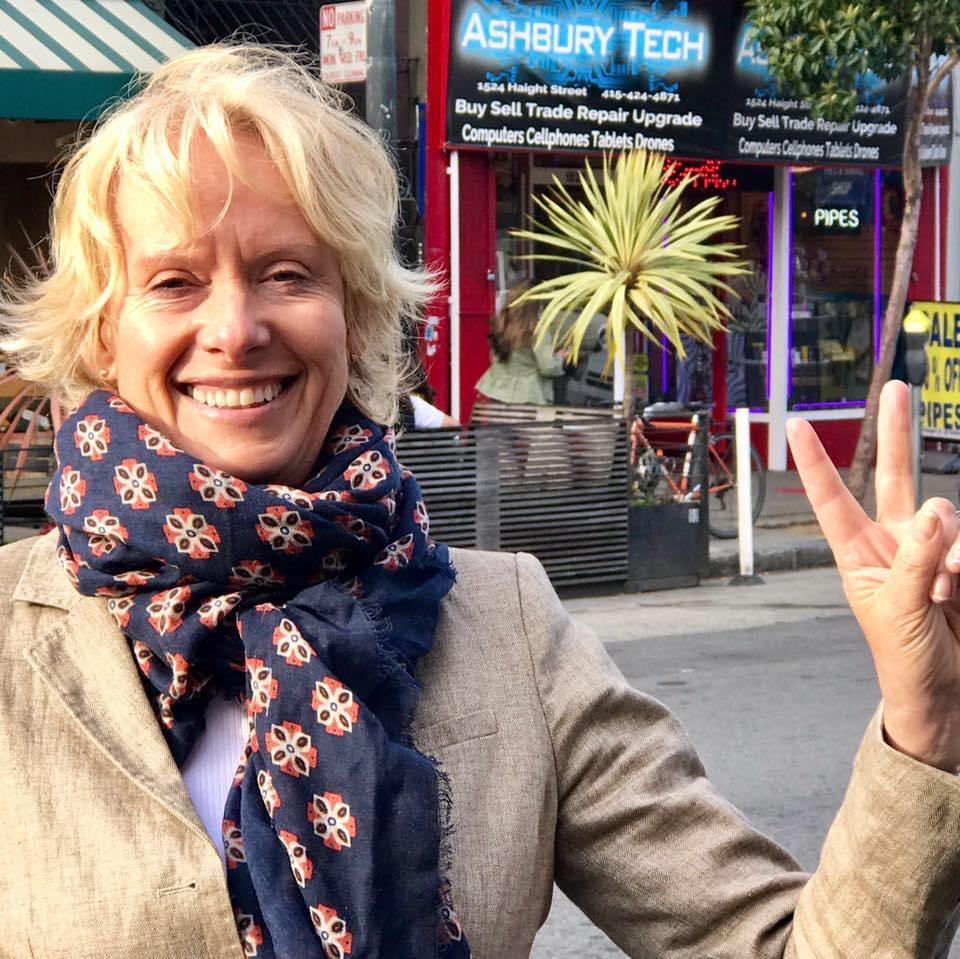 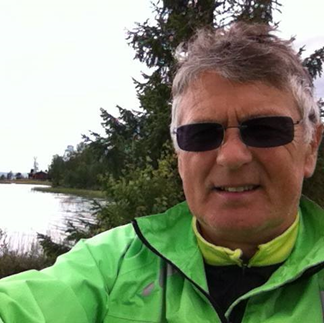 Ansvar for konferansen
Distriktsguvernøren planlegger og leder konferansen, med bistand fra arrangørkoordinator og arrangørklubb

Asmund, som årets president, får en viktig rolle, både i forberedelsene og gjennomføringen

Arrangørkoordinatoren hos oss blir Anne Kristin Mehlum. Hennes rolle blir å koordinere alle komiteene og oppgavene som skal løses under konferansen, ta et overordnet, helthetlig ansvar under forberedelsene og  gjennomføringen 

Budsjettet for konferansen legges fram for styret i Distriktet

Tilskudd til arrangørklubb: kr 15 000
Det skal inngås avtale mellom distriktet og arrangørklubben om arrangementet mht. rammer, omfang, økonomi og gjennomføring
Hele klubben må delta…
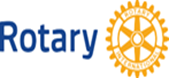 Tidspunktet for konferansen 16.-19.september 2022 
   (fredag kveld til søndag etter lunsj)
Sted for konferansen: Quality Hotel Strand
Mottagelse fredag: Fjellhaven? (Må vurderes i forhold til pris)
                                       Hotellet er et alternativ              

Tidligere planleggingsmøter i klubben:
    Har hatt to møter med presidentene: 
    Torbjørn (2020/21), Trude (2021/22), Asmund (2022/23)
    Sammen med meg, utgjør disse tre styringsgruppa med tillegg av  
    arrangementskoordinatoren, Anne Kristin
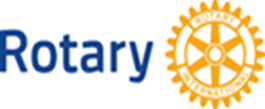 Komiteer og arbeidsoppgaver
Programkomitè: 
Mange faste rutiner. Ordføreren på Gjøvik åpner og gir sin hilsen
Lørdagen: 3-4 foredrag.  Gjennomgangstema: FN`s bærekraftsmål og utgangspunkt i årets Rotary-tema.
Søndagen: Årsmøte. Distriktet presenterer ulike temaer.
       Ønsker innspill  

Kulturprogrammet: 
   Alle oppfordres til å komme med ideer.
   Vi skal vise hva Gjøvik- regionen har å by på.

Økonomikomitè. Ansvar: Trude
         - Budsjett/regnskap
         - Påmelding
         - Oppfølging av betaling
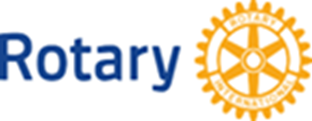 Komiteer med ønske om deltagelse fra flere i   klubben, alle skal med….
Arrangementskomitè:
          - Kontaktansvarlig mot hotellet og Fjellhaven
          - Sekretariatsfunksjoner
          - Pynting inne og utenfor hotellet med bannere, blomster. Gjelder 
            også Fjellhaven. Hva trengs av PR-utstyr?
          - Loddsalg til inntekt for Polio + (eller Covid 19?)
          - Ansvar for orden i møtelokalet, utdeling av møtepapirer ol.
Flere komiteer…
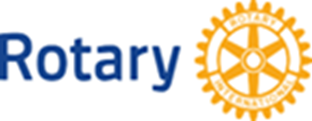 Komitè for «Vennskapens hus». Prosjektutstillinger fra de ulike  
       klubbene.
       -  Påmelding fra klubbene som ønsker egen utstilling
       -  Forberede og serve utstillerne under monteringen og i løpet av  
           konferansen

Komitè for ledsagertur    Søndag formiddag  kl 9.00-13.00
      Tur/kulturopplegg i nærmiljøet med lunsj

PR-komitè
        - Markedsføring, kontakt mot pressen, sosiale medier

Sponsorkomitè?


Alle klubbens medlemmer er vertskap under konferansen og må ha effekter som synliggjør denne rollen for gjestene.
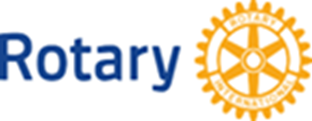 Veien videre….
Meld interesse for de komiteene/oppgavene dere ønsker å delta på
Vår klubb består av mye og forskjellig kompetanse innenfor ulike fagområder og kultur, sammen står vi sterkt!
Mål: Vi skal invitere til tidenes beste konferanse!
Ola vil i møtereferatet gjengi alle komiteene og arbeidsoppgavene
Meld tilbake til meg, hva dere ønsker å jobbe med.
   Flott hvis dere gir meg en tilbakemelding før påske, fredag 26.mars
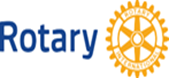 PETS (Dombås midten av mars 2022)
President Elect Training Seminar er en samling for alle innkommende presidenter for å bli oppdatert på rollen som president. Arrangementet går vanligvis over to dager : (lørdag og søndag)

Forberedelser:
Hotellavtale (Møtelokaler, overnatting, kost og losji)
Budsjett 
Sekretariat
Navnelapper
Styreseminar:  april 2022
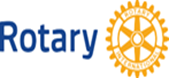 District Training Seminar (DTS) er et seminar for klubbenes styrer og andre nøkkelroller

Jeg foreslår å legge styreseminaret til Honne på Biri
Trenger hjelp til sekretariatsfunksjoner og forberedelser til påmelding/betaling/regnskap
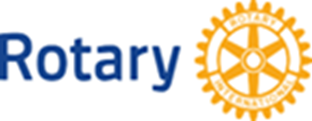 Distriktskonferansen 2021
Lillehammer 2.-3.oktober 2021

Dit må vi reise flest mulig fra klubben vår.
Tidenes beste konferanse, sier distriktsguvernør Hans Olav Osbak.
Nyttig for oss å få erfaringer fra denne konferansen!
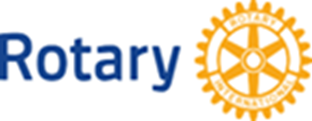 Å, vi skal vise dom…
På Gjøvik der har vi det bra
Der væks det blommer i gaten, det er det vi vil ha.
En hovedstad ved Mjøsa for flatbygdning og døl
Ja, hvis du tviler kæn du reise dit sjøl
På Gjøvik der har vi det bæst
Der er det hælja midt i vikun, hår dag er en fæst.
En småby i Oppland med utsikt over fjor`n,
Den fineste plassen på jor`n
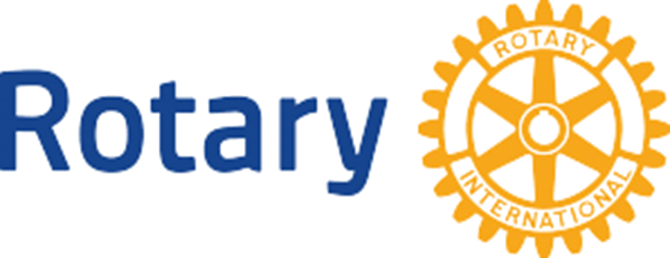 2022/23 – Et spennende Rotary-år …..
… til inspirasjon for klubben vår og for de andre klubbene
 i Distrikt 2305! 
                            Rotary er – hva Rotary gjør!
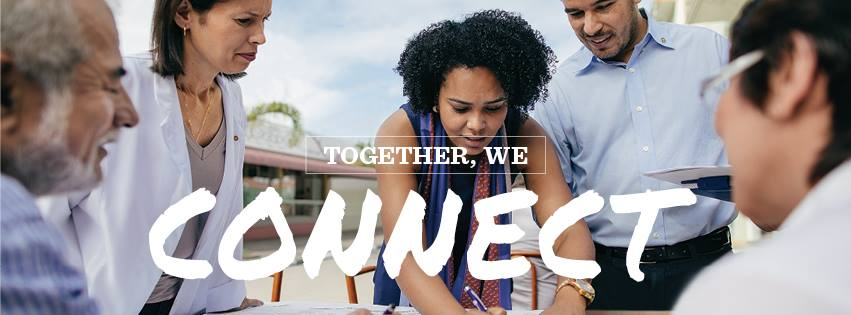